Strommarkttreffen 15.12.2023
Stromsektoreffekte grüner Wasserstoffproduktion in Deutschland
Dana Kirchem, Wolf-Peter Schill
Frage  Methodik Ergebnisse  Fazit
Ausgangslage
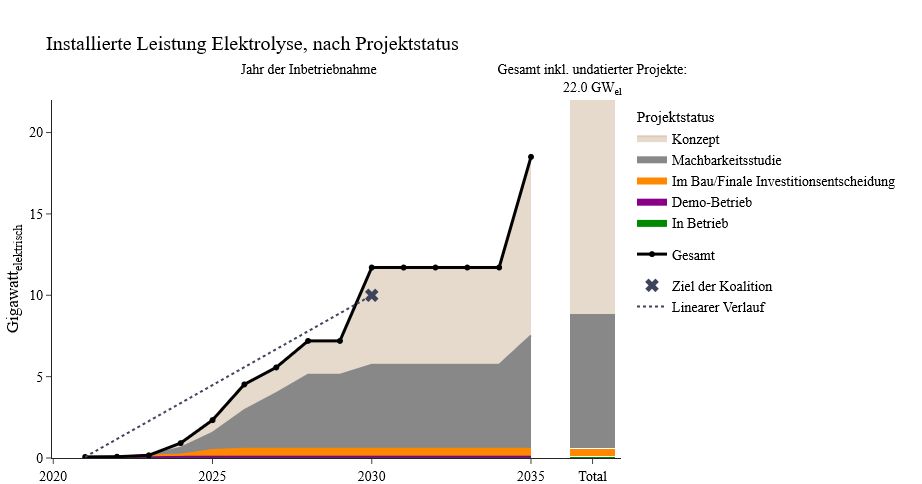 2
/ 10
Stromsektoreffekte grüner Wasserstoffproduktion in Deutschland
Dana Kirchem, Wolf-Peter Schill, 15.12.2023
Frage  Methodik Ergebnisse  Fazit
Forschungsfrage
Welche Auswirkungen hat der Ausbau der heimischen Produktion von grünem Wasserstoff auf den deutschen Stromsektor?
Kapazitäten
Energiemix
Systemkosten
Deutschland
2030
3
/ 10
Stromsektoreffekte grüner Wasserstoffproduktion in Deutschland
Dana Kirchem, Wolf-Peter Schill, 15.12.2023
Frage  Methodik Ergebnisse  Fazit
Das Modell DIETER (Dispatch and Investment Evaluation Tool with Endogenous Renewables)
Optimaler Kapazitätsausbau und Energiemix
Minimierung der Systemkosten
Lineares Programm
Gelöst für ein ganzes Jahr in stündlicher Auflösung
Implementierung in GAMS und Python: DIETERpy (SoftwareX 2021, https://doi.org/10.1016/j.softx.2021.100784 ) 
Open-source Ansatz: https://gitlab.com/diw-evu/dieter_public 
Verschiedene frühere Anwendungen: Stromspeicherung, Sektorkopplung, Prosumage
Mehrfach publiziert:
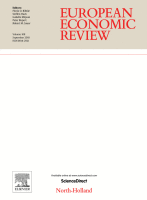 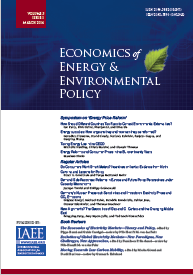 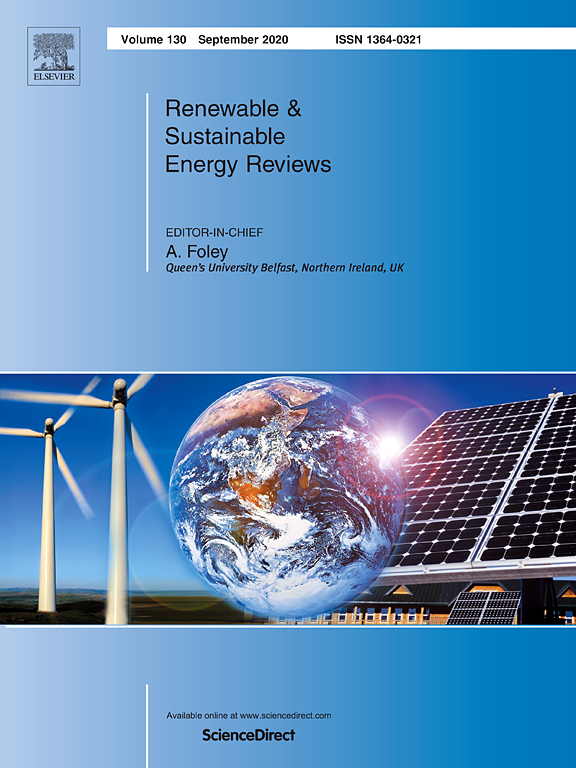 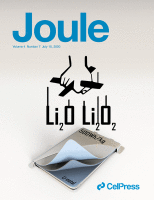 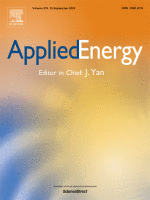 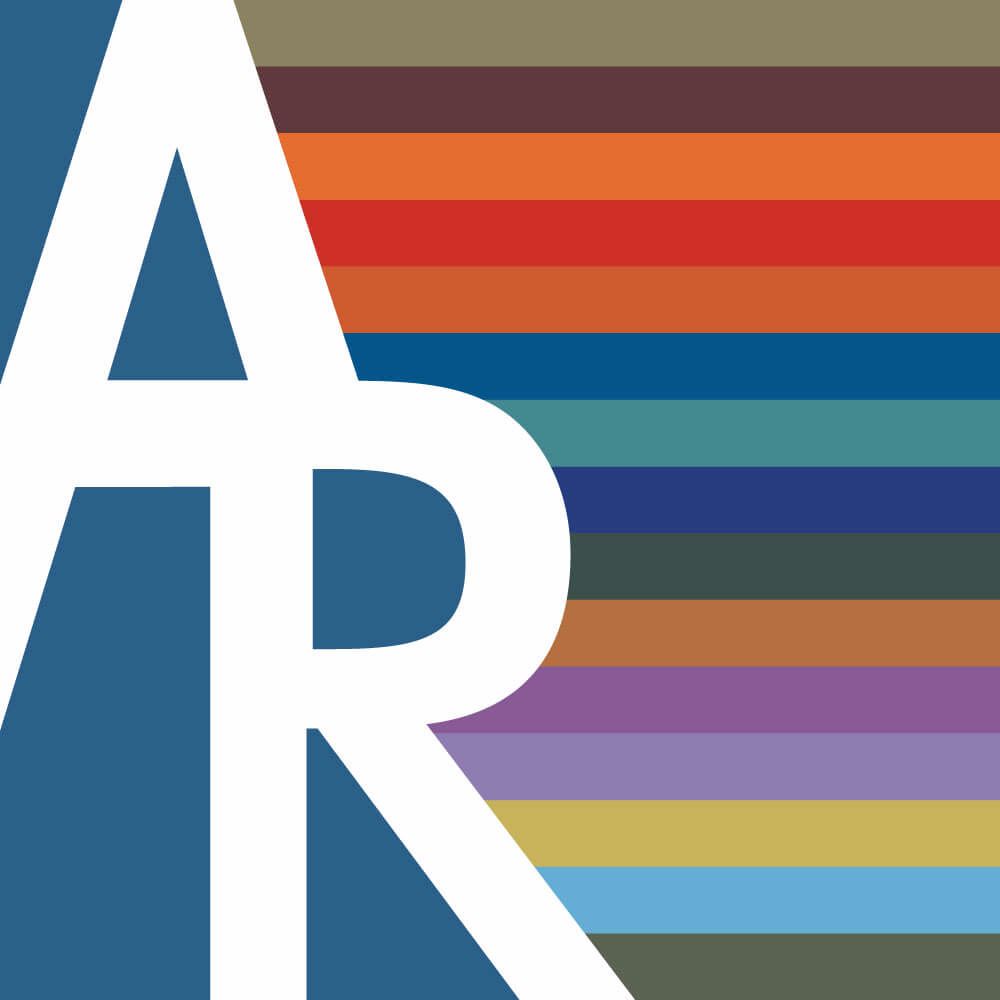 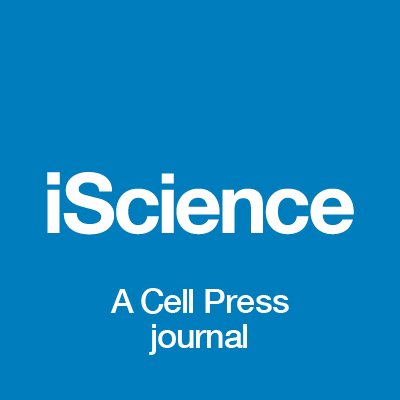 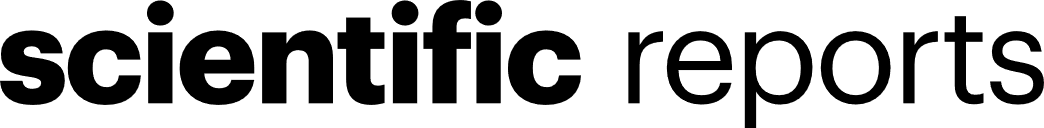 4
/ 10
Stromsektoreffekte grüner Wasserstoffproduktion in Deutschland
Dana Kirchem, Wolf-Peter Schill, 15.12.2023
Frage  Methodik Ergebnisse  Fazit
Wasserstoff-Lieferketten
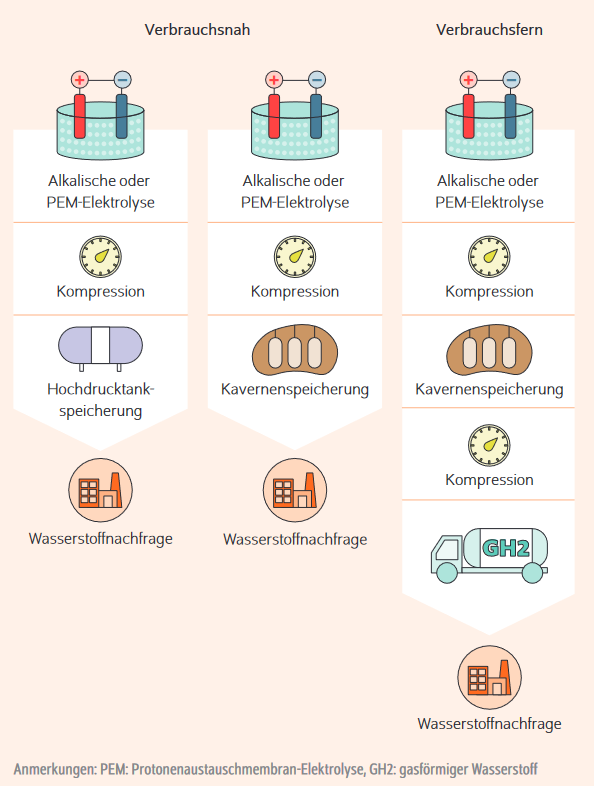 Fokus auf gasförmigen Wasserstoff
Keine räumliche Auflösung
Investition und Nutzung endogen
Exogen (28 TWh/a), flaches Profil
Quelle: DIW-Wochenbericht 41 / 2023, S. 573-580
5
/ 10
Stromsektoreffekte grüner Wasserstoffproduktion in Deutschland
Dana Kirchem, Wolf-Peter Schill, 15.12.2023
Frage  Methodik Ergebnisse  Fazit
Wasserstoff-Szenarien
Vier 
Wasserstoffspeicher-Szenarien
Zwei 
Geografische Abdeckungen
Zwei Annahmen zum Windenergie-Ausbau
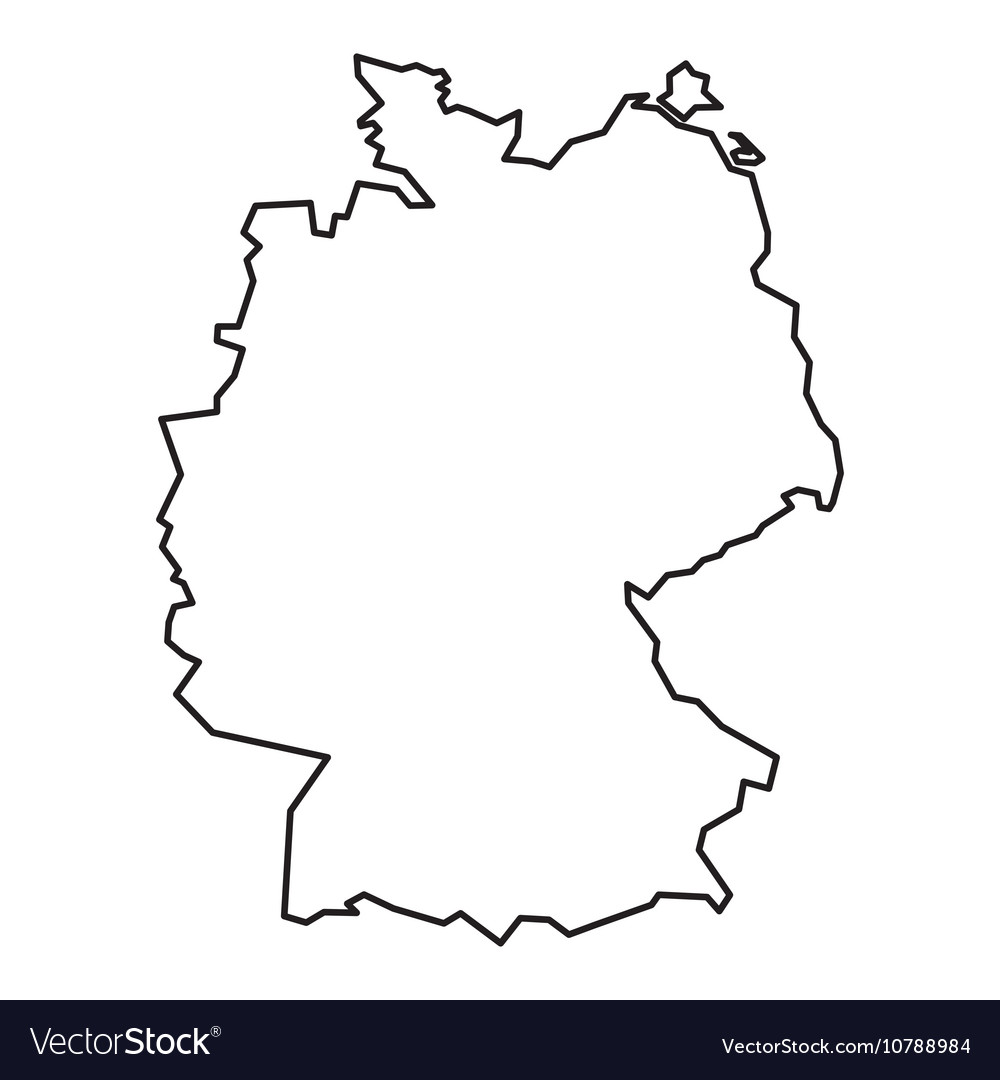 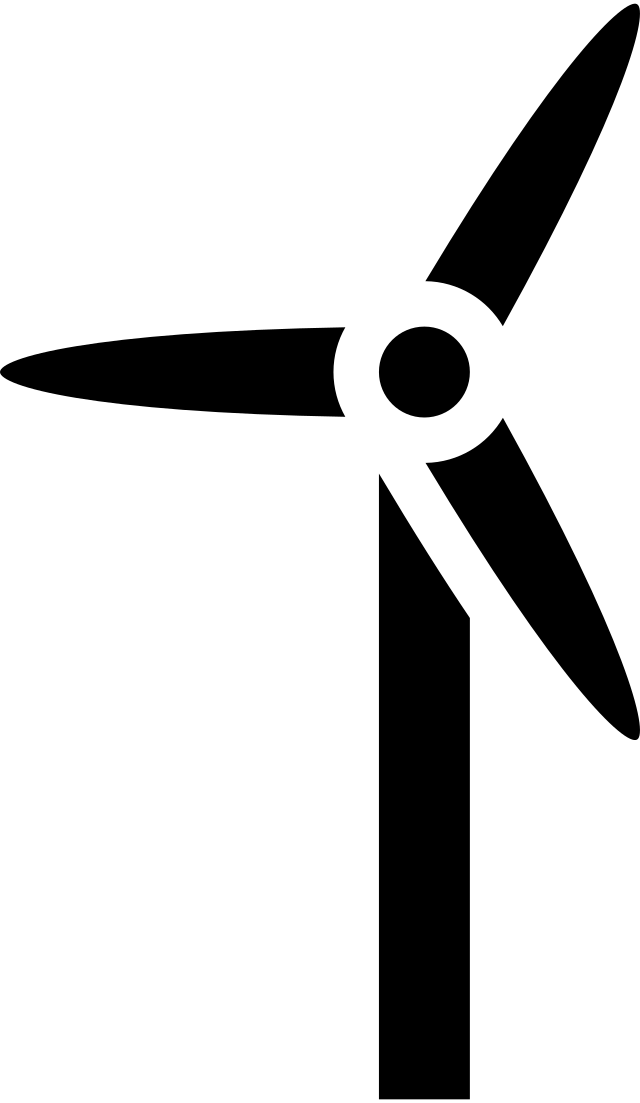 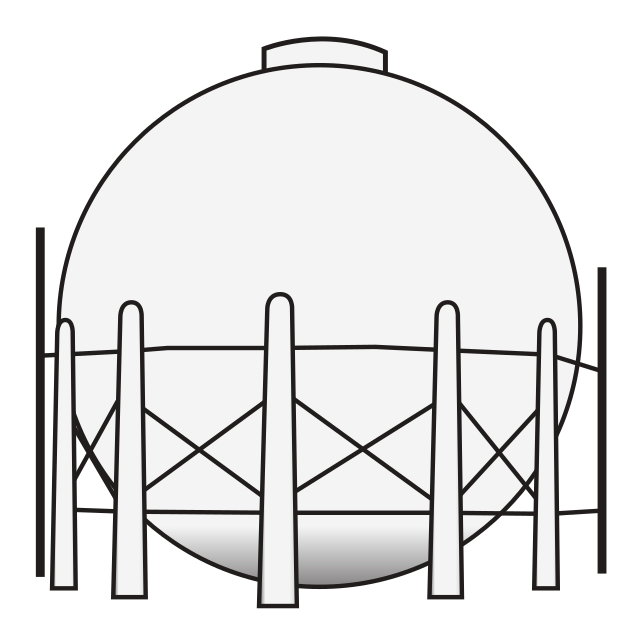 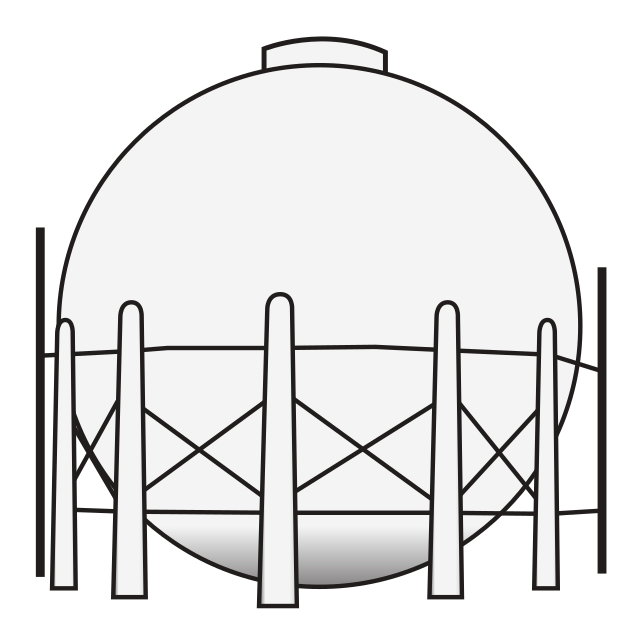 = 16 Modellläufe
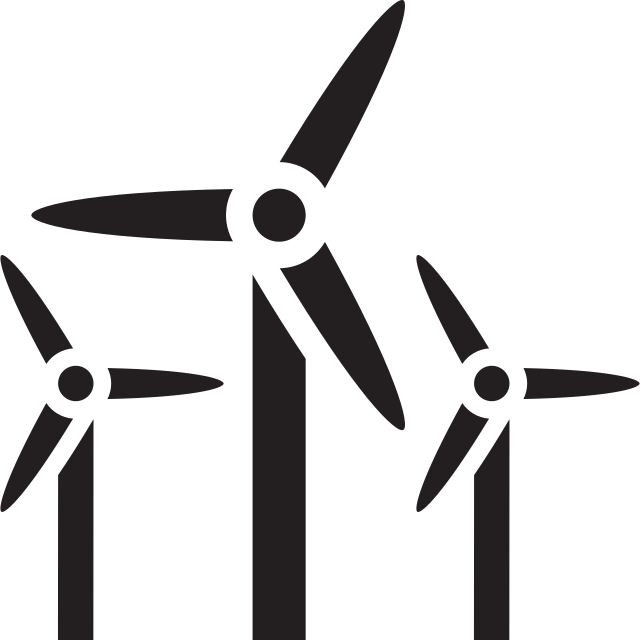 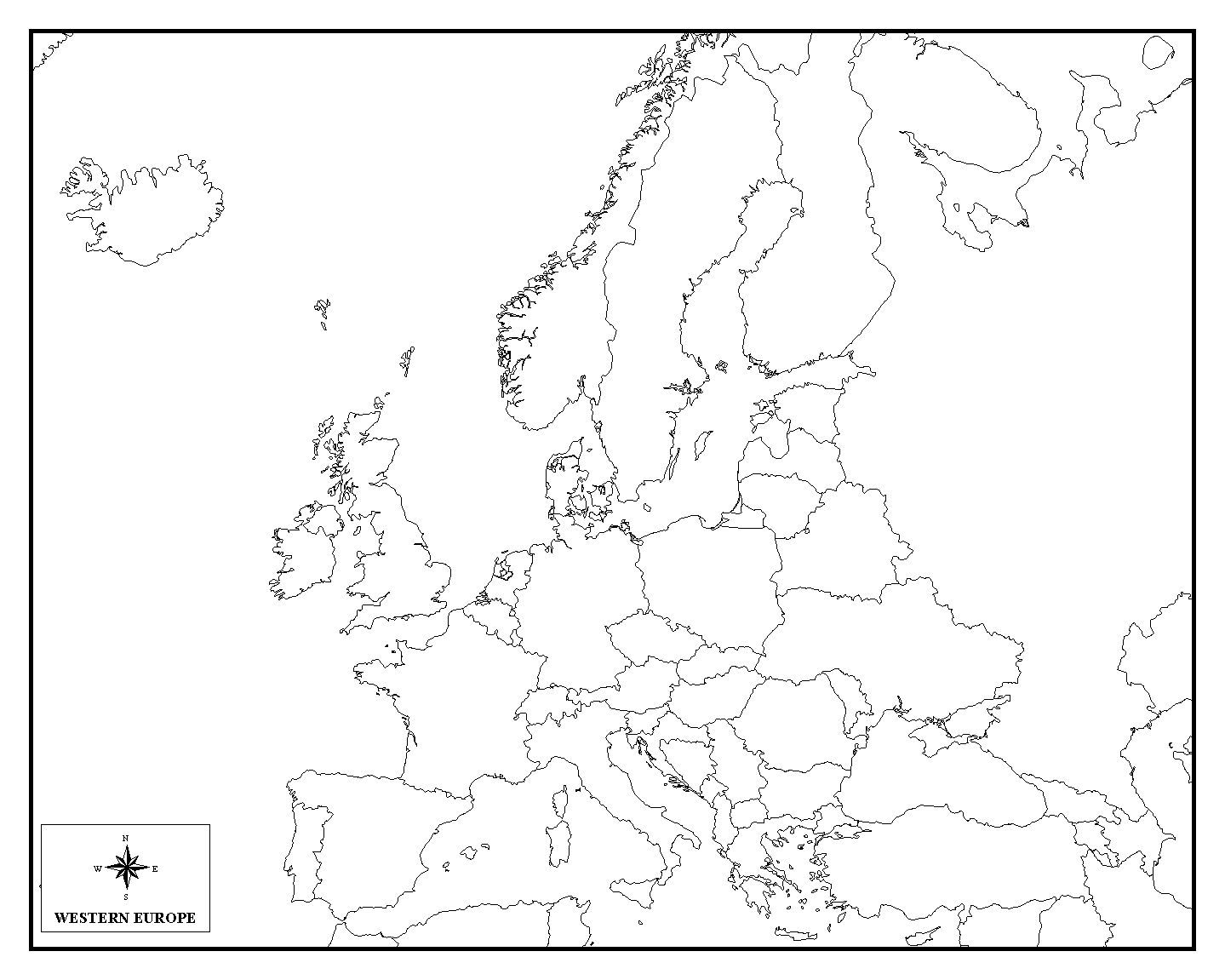 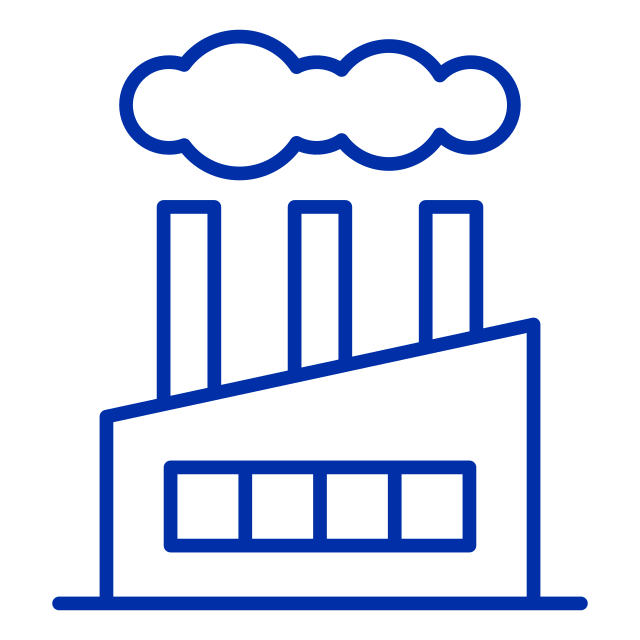 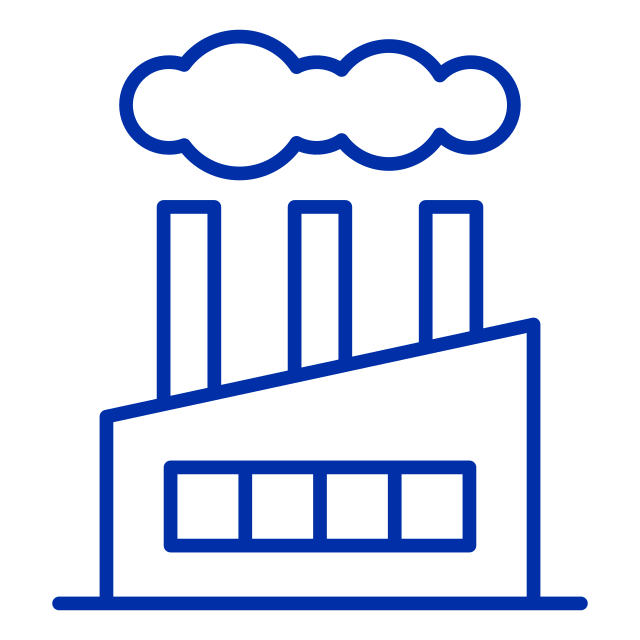 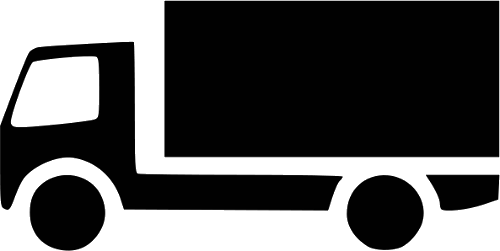 6
/ 10
Stromsektoreffekte grüner Wasserstoffproduktion in Deutschland
Dana Kirchem, Wolf-Peter Schill, 15.12.2023
Frage  Methodik Ergebnisse  Fazit
Erzeugungskapazitäten
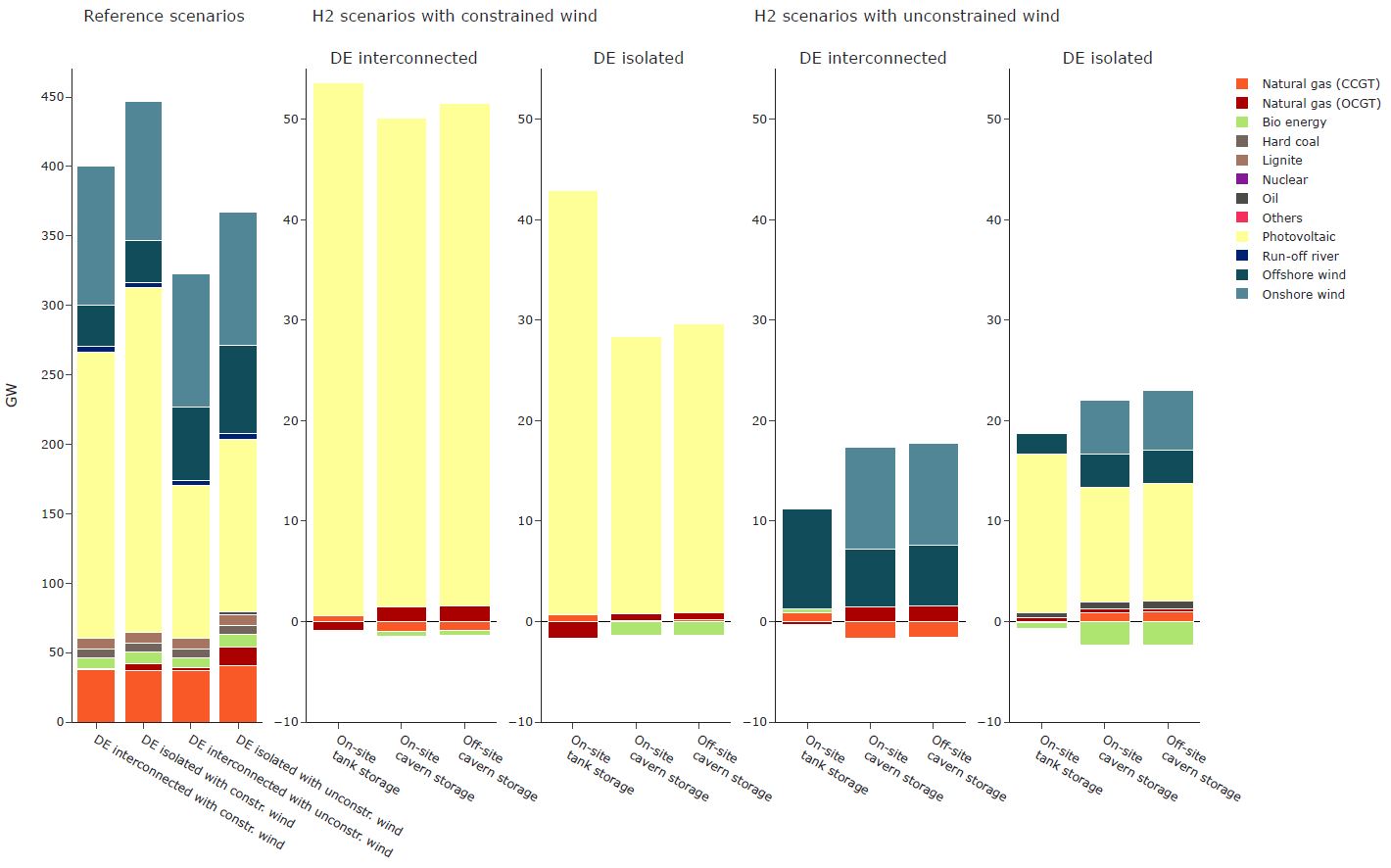 Wasserstoff führt zu zusätzlichen Kapazitätsinvestitionen

Eingeschränkte Windkraft: zusätzliche Kapazität ist hauptsächlich Solar-PV

Höhere Zusatzinvestitionen in PV mit Tankspeichern, da Kavernen saisonaler Schwankungen besser ausgleichen
7
/ 10
Stromsektoreffekte grüner Wasserstoffproduktion in Deutschland
Dana Kirchem, Wolf-Peter Schill, 15.12.2023
Frage  Methodik Ergebnisse  Fazit
Energiemix
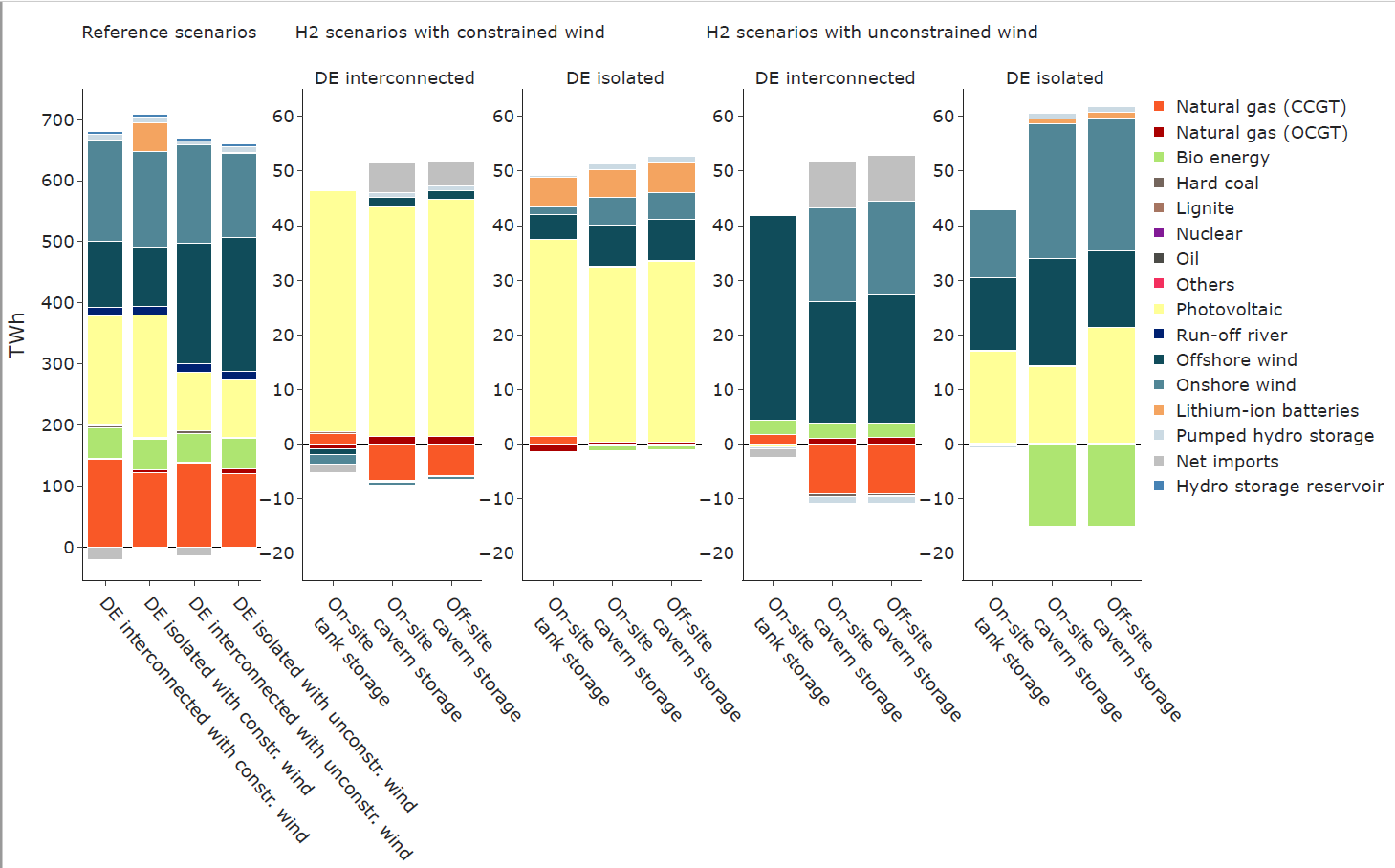 Zusätzliche PV-Erzeugung, wenn der Windausbau begrenzt
Weniger Stromexporte mit Kavernenspeicher: Überschüsse aus erneuerbaren Energien können besser im Inland genutzt werden
Verringerung der fossilen Energieerzeugung
Ohne Stromverbund: Kurzzeitige Stromspeicherung ist erforderlich, um die Überschüsse aus erneuerbaren Energien auszugleichen, selbst wenn ein großer Kavernenspeicher vorhanden ist.
8
/ 10
Stromsektoreffekte grüner Wasserstoffproduktion in Deutschland
Dana Kirchem, Wolf-Peter Schill, 15.12.2023
Frage  Methodik Ergebnisse  Fazit
Zusätzliche Stromsystemkosten
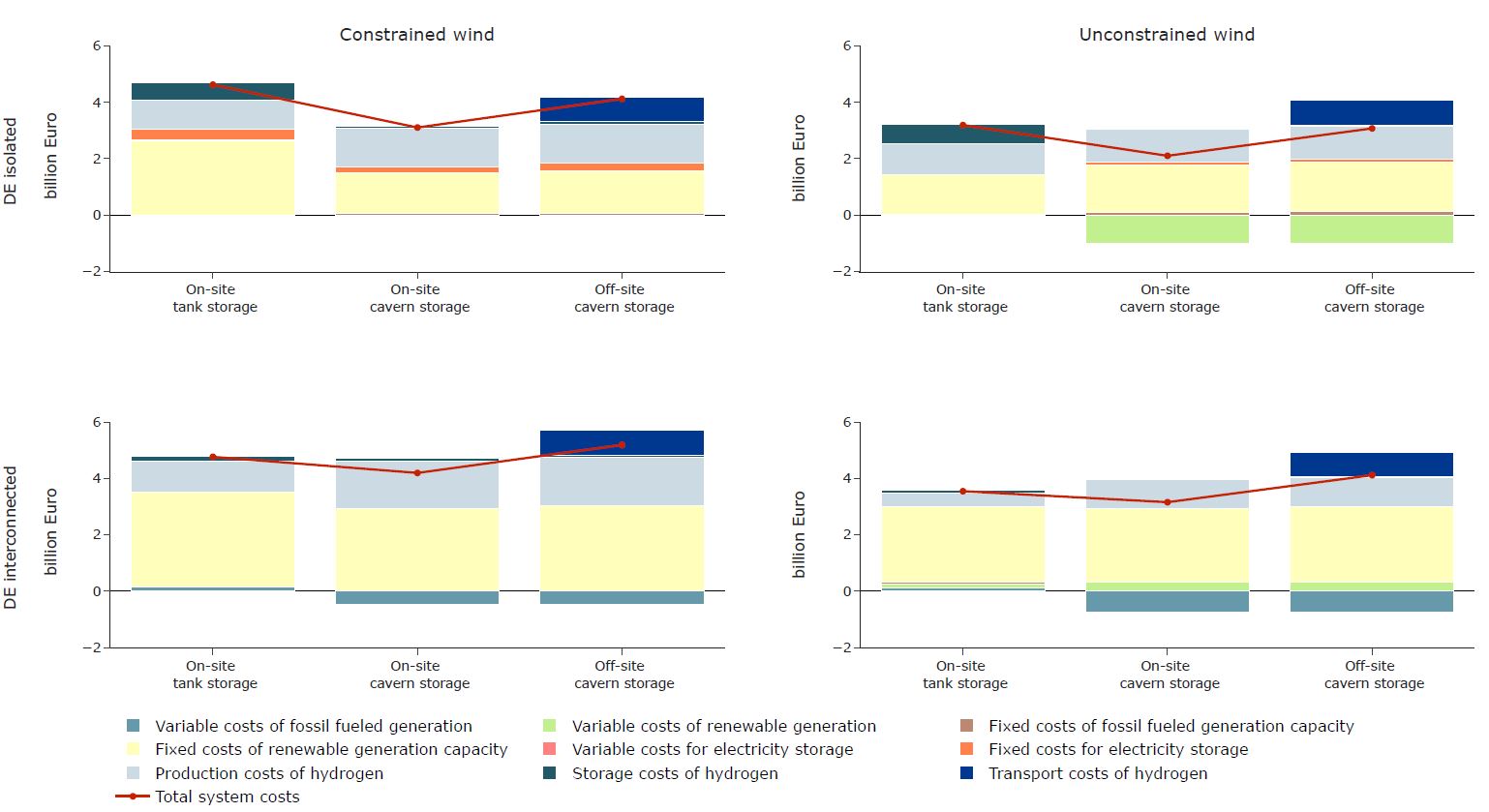 Wasserstoff verursacht zusätzliche Systemkosten 
Systemkosten am niedrigsten bei verbrauchsnaher Kavernenspeicherung
Zusätzliche Transportkosten können die Flexibilitätsvorteile der Kavernen aufwiegen
Kosteneffekte getrieben von Investitionen in Erneuerbare
Mehr Wasserstoffproduktion bei Kavernenspeicherung
höhere Elektrolyseurkapazität
Kavernenspeicher reduzieren im Stromverbund die variablen Kosten durch fossile Erzeugung
9
/ 10
Stromsektoreffekte grüner Wasserstoffproduktion in Deutschland
Dana Kirchem, Wolf-Peter Schill, 15.12.2023
Frage  Methodik Ergebnisse  Fazit
Fazit und Politikempfehlungen
Wir stellen fest, dass 

... grüner Wasserstoff die Stromsystemkosten erhöht

... Kavernenspeicher am meisten Flexibilität bieten (aber: Transportkosten)

... Flexibilitätsvorteile der Wasserstoffproduktion von anderen Flexibilitätsoptionen abhängt (z.B. Stromverbund)
Die Politik sollte

... den EE-Ausbau vorantreiben

... Flexibilität unterstützen (z.B. Kavernenspeicher)

... Transportkosten senken (z. B. Wasserstoffnetz)
10
/ 10
Stromsektoreffekte grüner Wasserstoffproduktion in Deutschland
Dana Kirchem, Wolf-Peter Schill, 15.12.2023
Publikationen
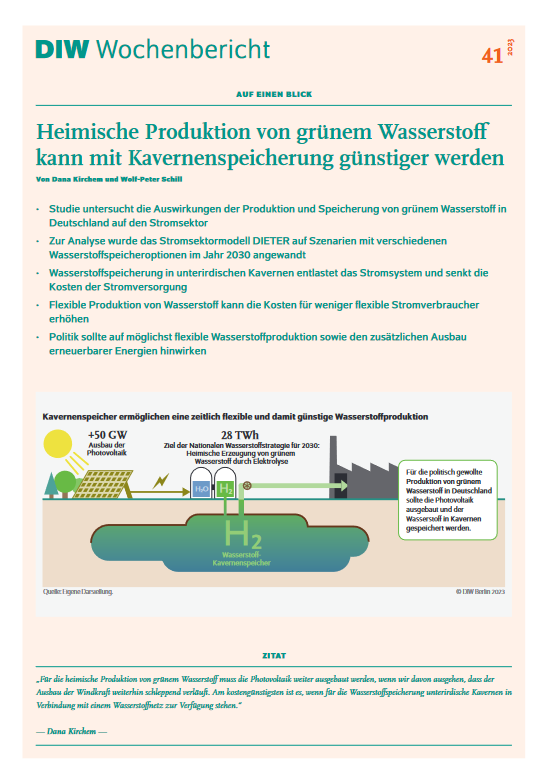 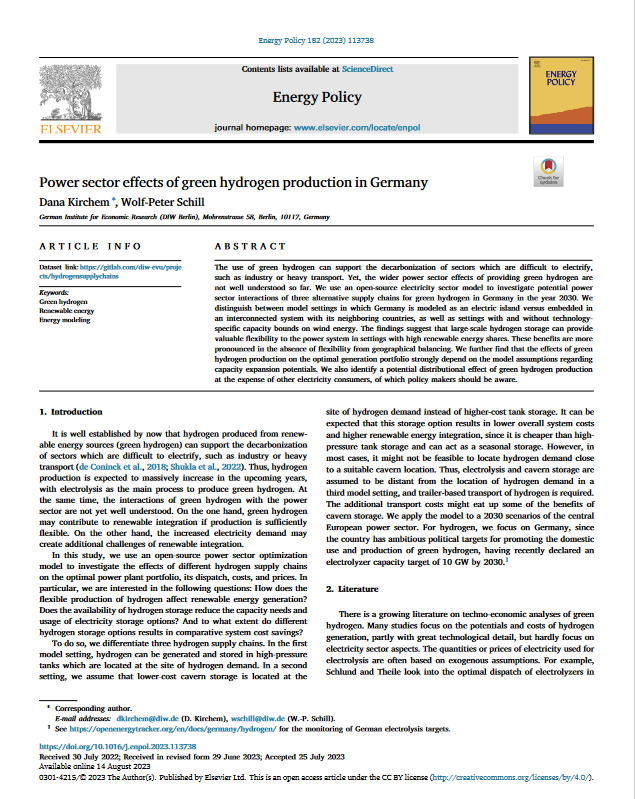 https://doi.org/10.18723/diw_wb:2023-41-3
https://doi.org/10.1016/j.enpol.2023.113738
11
/ 10
Stromsektoreffekte grüner Wasserstoffproduktion in Deutschland
Dana Kirchem, Wolf-Peter Schill, 15.12.2023
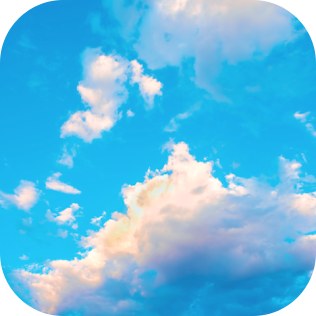 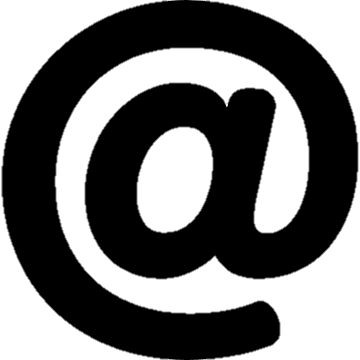 Dana Kirchem			dkirchem@diw.de		            @dkirc.bsky.social
Wolf-Peter Schill		wschill@diw.de		            @wpschill.bsky.social
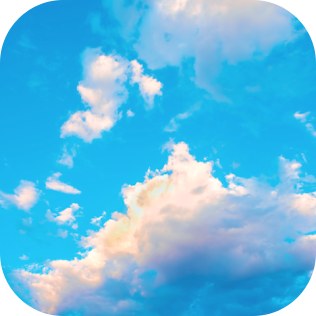 @diw.de
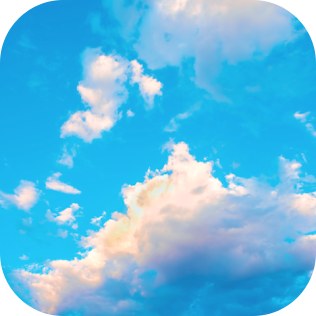 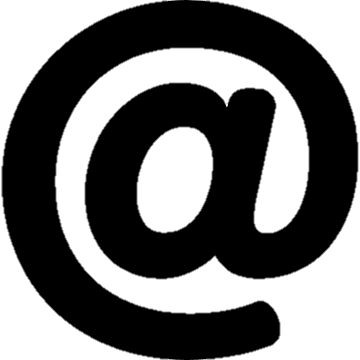 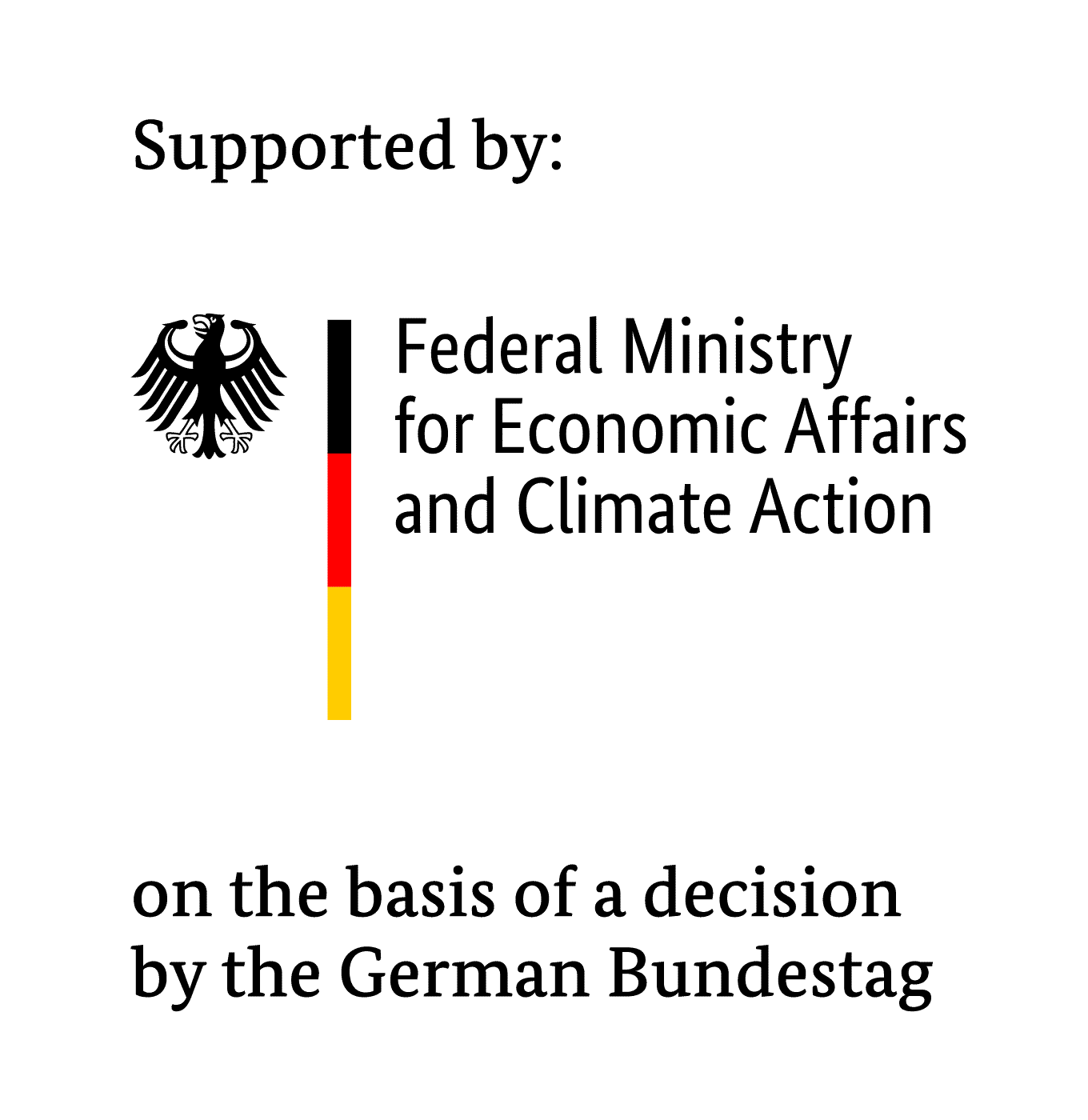 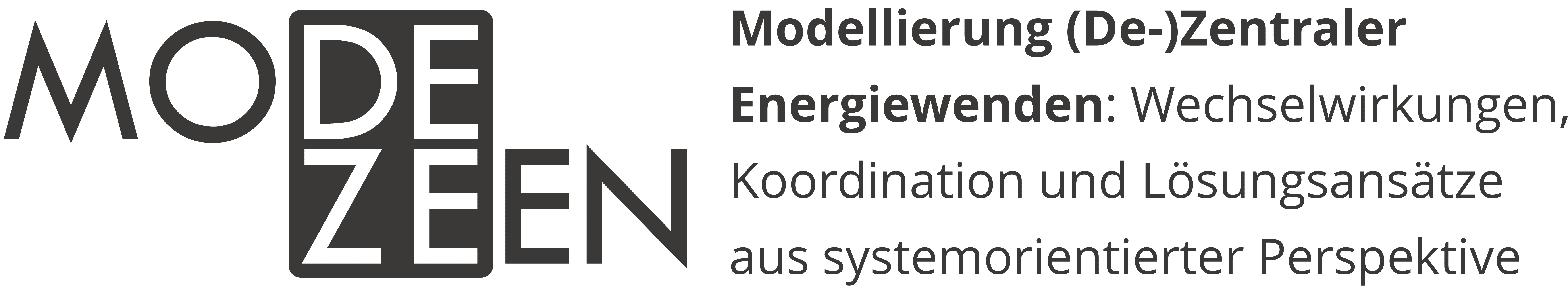